Concerns Over the Use of Geomembrane Liners as an Engineering Control for the Long-Term Storage of Oil and Gas Wastes
IPEC 2018. Denver, CO. Jeff Tyson, P.E.
Outline
Introduction
Waste Characteristics
Potential Impact
Degradation of Geomembrane Liners
Conclusion
2
E&P Wastes – Drilling Wastes
Rock cuttings and fluids that are produced during drilling 

1.2 barrels of waste generated per foot drilled
Average 50% solids / 50% liquids

392,000,000 bbls generated in 2014
~94.7 million tons
http://canstrat.com/learningcentre/33-what-you-should-know-about-drill-cuttings.html
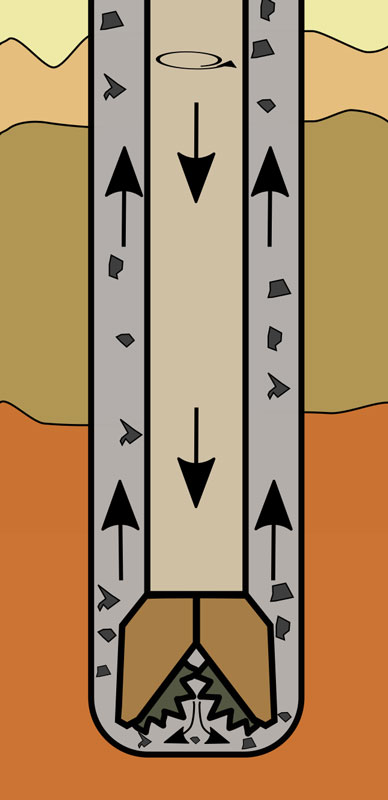 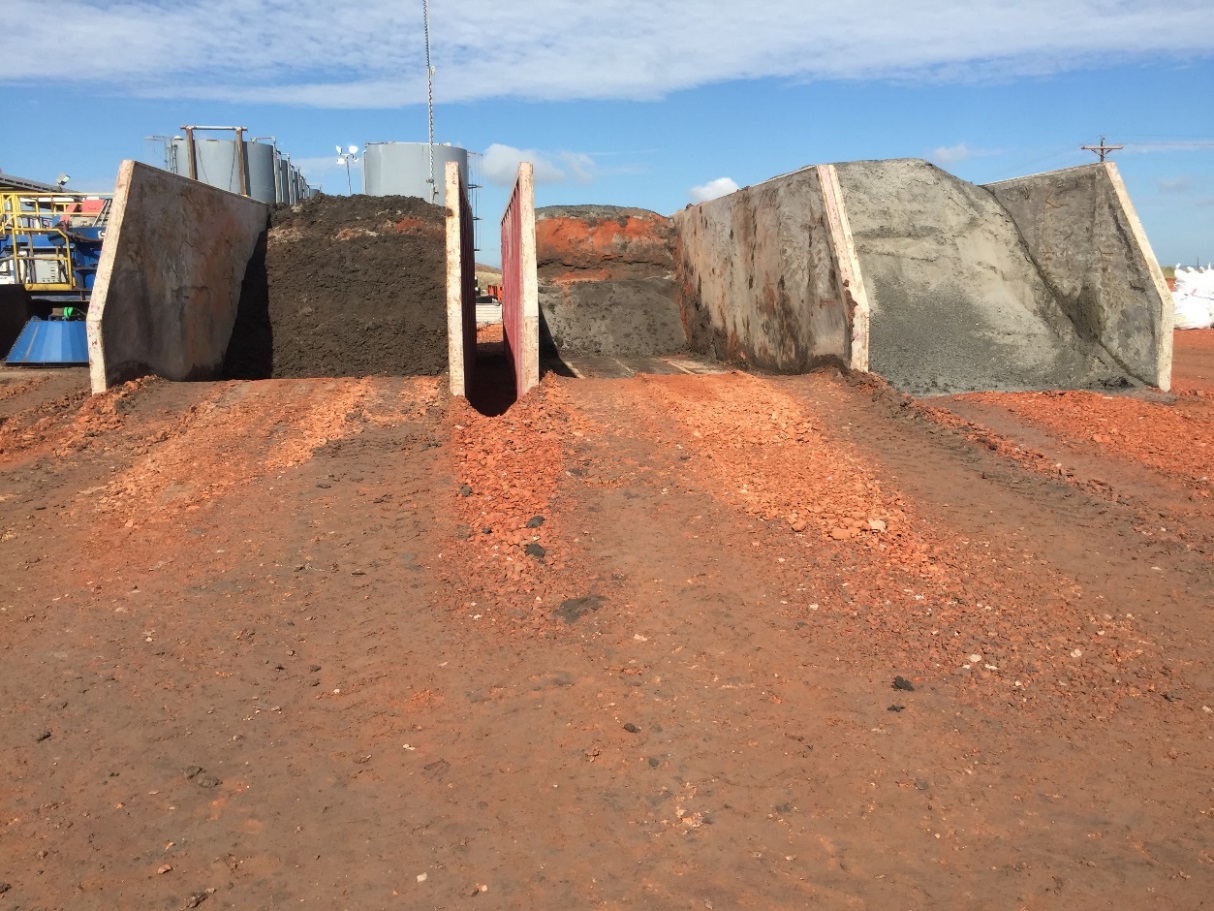 Contaminants in Drilling Waste
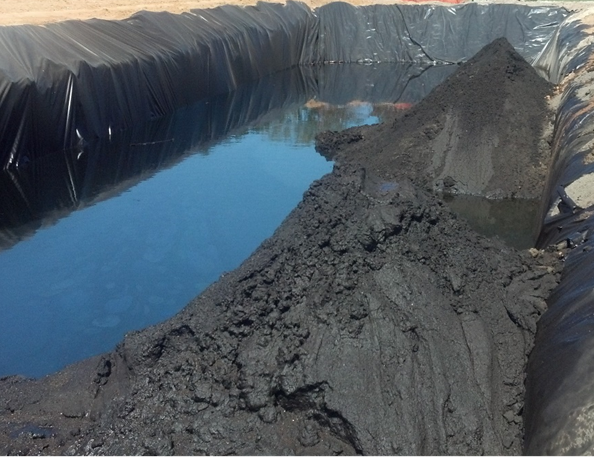 Metals
Arsenic 
Barium
Cadmium
Chromium 
Lead 
Mercury 
Selenium
Silver 
Zinc
Salts
Chlorides
Nitrates
Organics
Hydrocarbons
Benzene 
pH
Other Contaminants
Geomembranes
Common Types of Geomembranes 
HDPE = high density polyethylene
LLDPE = linear low density polyethylene
FPP = flexible polypropylene
PVC = polyvinyl chloride (plasticized)
CSPE = chlorsulfonated polyethylene
EPDM = ethylene propylene diene terpolymer


Geomembranes are formulated and selected based on use
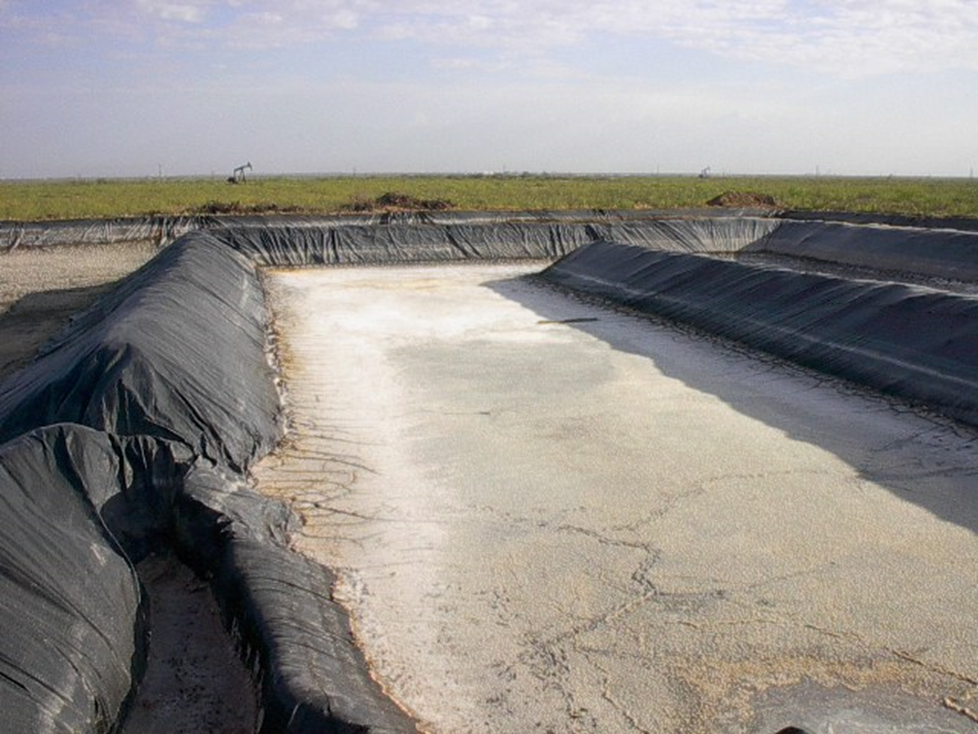 Engineering and Institutional Controls
Engineering Control (ITRC)
Physical modifications to a site or facility to reduce or eliminate the potential for exposure to residual contamination (for example, slurry walls, capping, or vapor intrusion liner).


Institutional Control (ITRC)
A legal or administrative restriction on the use of, or access to a site or facility to eliminate or minimize potential exposure to chemicals of concern (such as proprietary controls or governmental controls).


https://institutionalcontrols.itrcweb.org/glossary/
Temporary Storage
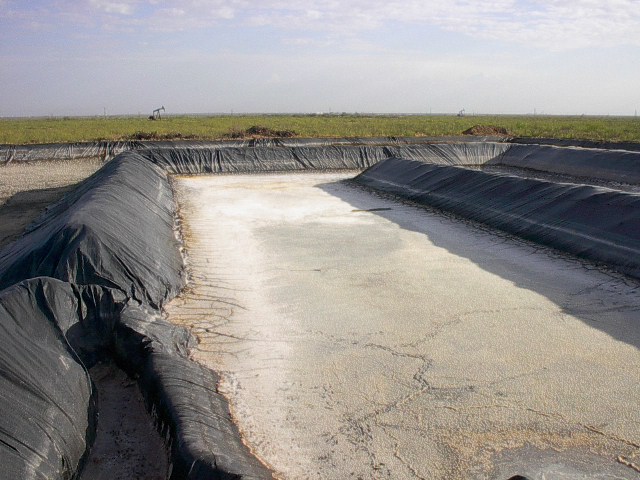 ~ 1 year
Drilling Waste Burial Pit – Long Term Storage
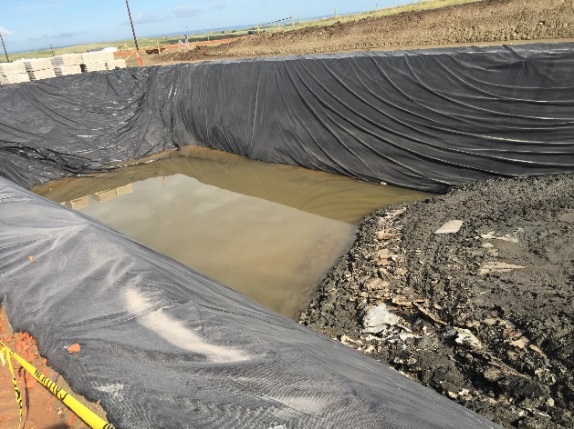 Forever
Drilling Waste Burial Pit
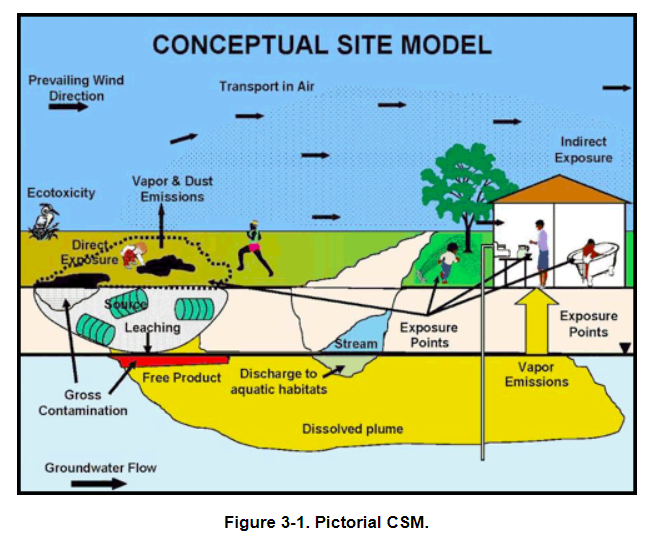 ITRC. 2012. Incremental Sampling Methodology. 
https://www.itrcweb.org/ism-1/3_1_2_Conceptual_Site_Models.html
Geosynthetic Institute
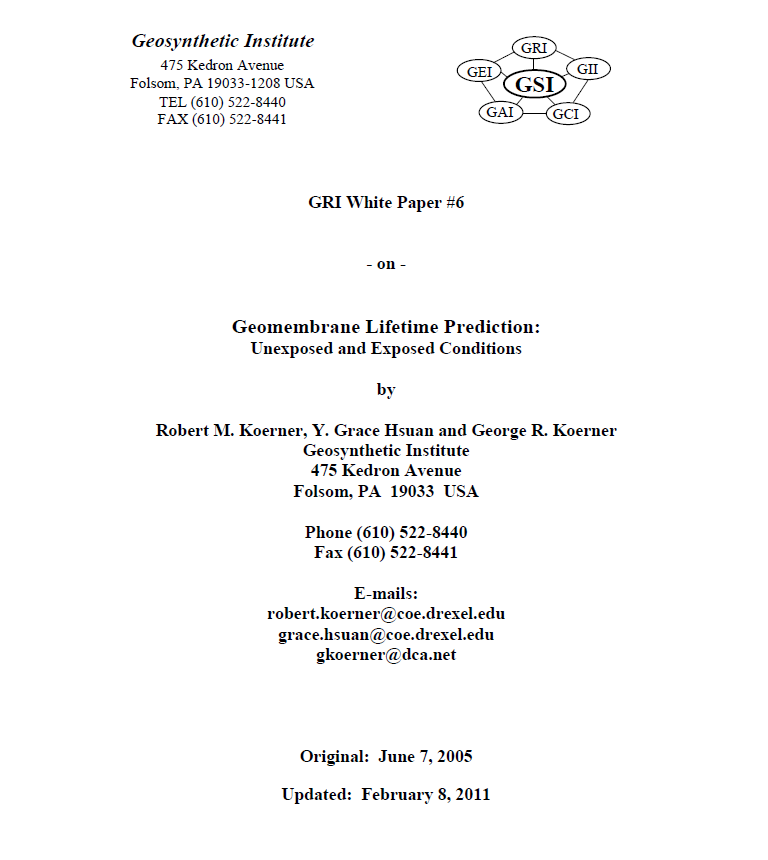 Geosynthetic Institute
Degradation Mechanisms
UV Light, Oxidation, Ozone, Hydrolysis, Chemical, Radioactivity, Biological, Stress State, Temperature

Lifetime Stages
Stage A - Antioxidant Depletion Time
Stage B - Induction Time to the Onset of Degradation
Stage C - Time to Reach 50% Degradation (i.e., the Halflife)





(Koerner, et al. 2011.)
Geosynthetic Institute
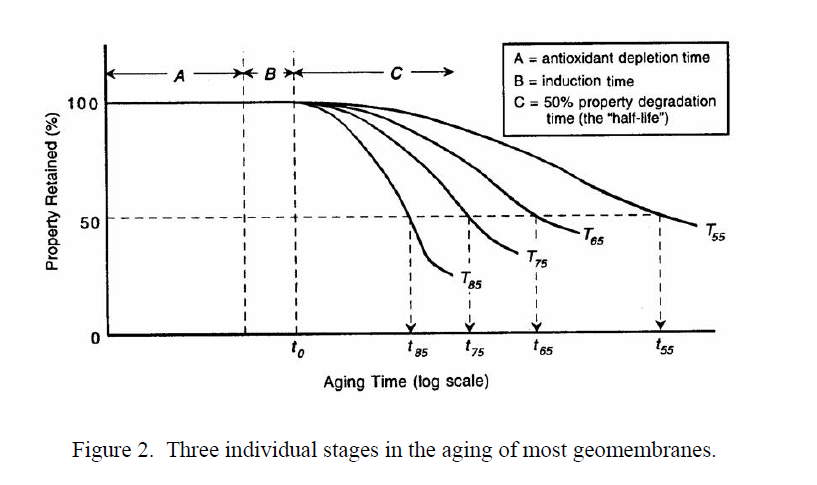 (Koerner et al. 2011.)
Geosynthetic Institute
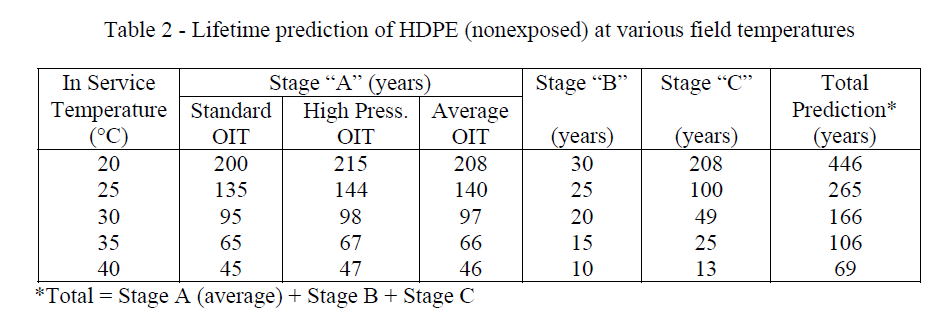 (Koerner et al. 2011.)
Typical Controls at a Landfill Site
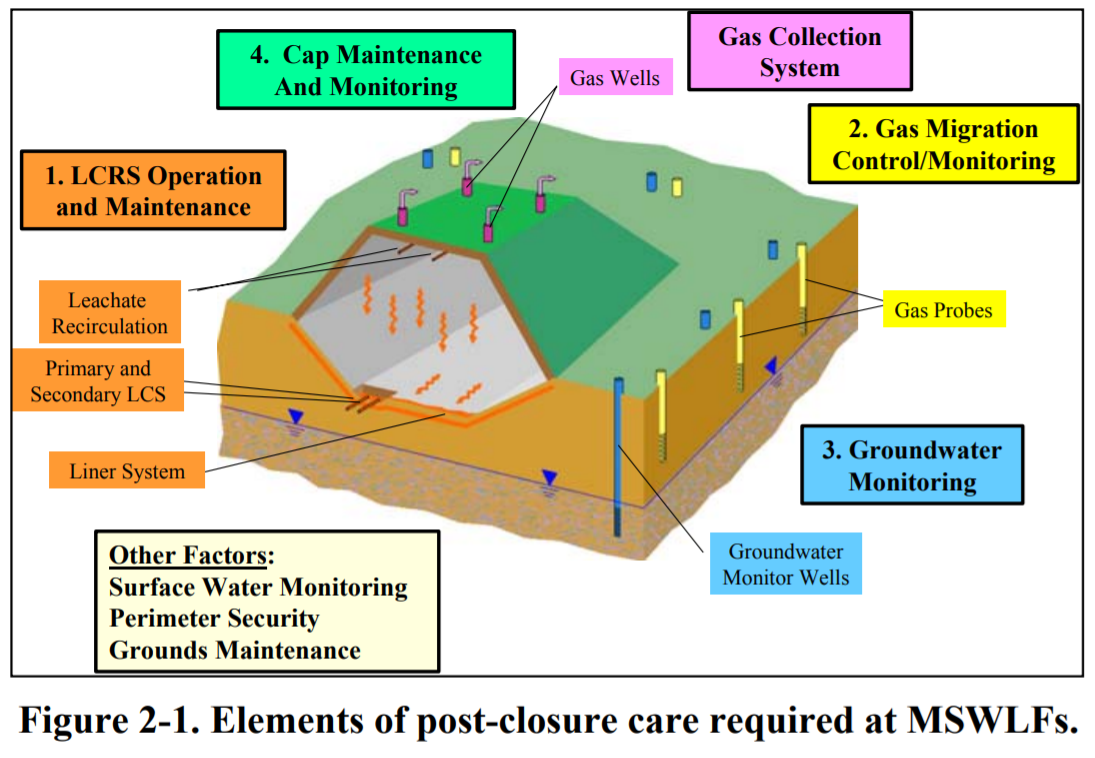 ITRC. 2006. Evaluating, Optimizing, or Ending Post-Closure Care at Municipal Solid Waste Landfills Based on Site-Specific Data Evaluations
Drilling Waste Burial Pit
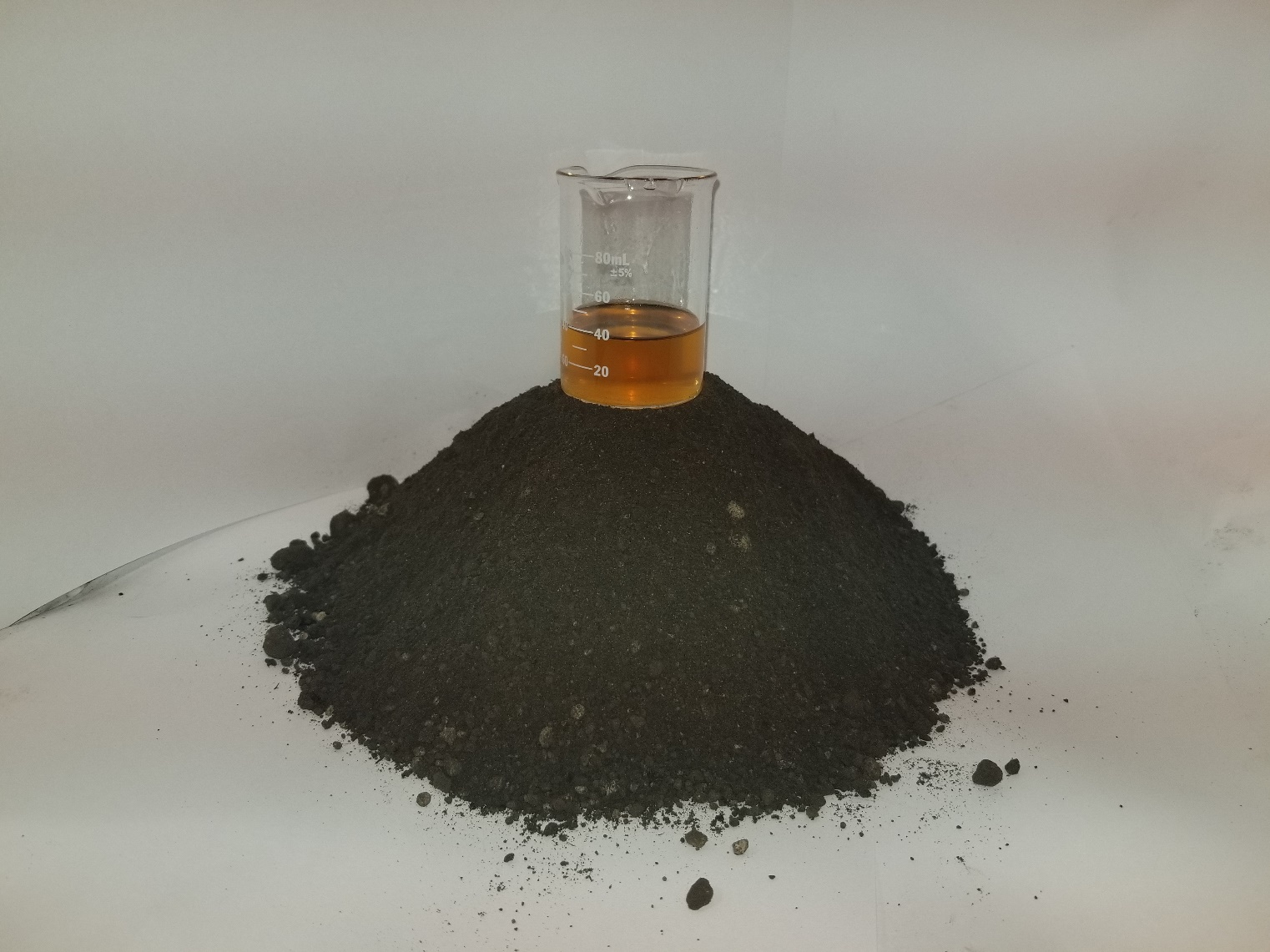 Concerns
Geosynthetics will degrade over time according to literature
Some contaminants may degrade over time, but may generate other COCs (metabolites)
Some contaminants will not degrade (salts, heavy metals)
There are typically no long term institutional controls in place at burial sites
Potential for contaminants to migrate from the burial site over long periods of time
Wrap Up
About Scott Energy
Professional Engineering Firm
Oilfield Service Company
Experts in E&P waste management  
Sustainable practices based solely on sound science

Questions?